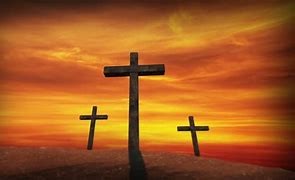 “7 W’s: who, whom, what, where (last week), when, why, in what way” today.

Lord’s Supper:     I Cor 11:23-26  For I received from the Lord that which I also delivered to you, that the Lord Jesus in the night in which He was betrayed took bread; and when He had given thanks, He broke it and said, ‘This is My body, which is for you; do this in remembrance of Me.’ In the same way He took the cup also after supper, saying, ‘This cup is the new covenant in MY blood; do this, as often as you drink it  -  in remembrance of Me. For as often as you eat this bread and drink this cup, you proclaim the Lord’s death until He comes.’”
WHO: Paul, an apostle of God; the receiver of God’s special instructions           (Gal 1:17,18;  2 Cor 12).   
WHOM: Acts 2:41,42 “So then, those who had received his word (Repent, and be baptized) were baptized; and that day there were added about 3,000 souls. They were continually devoting themselves to the apostle’s teachings, to the breaking of bread and to prayer.”   Partakers of the Lord’s Supper are baptized believers.
3.  WHAT does the Supper consist of: Paul tells us here in        1 Cor 11 that the instructions he was given regarding the Lord’s Supper incorporates a bread (which represents His broken body) and a drink (which represents the blood which He poured out during the crucifixion event). We are NOT told what the bread or drink is to consist of. The Lord’s Supper was often taken during a gathering where a meal was being consumed, so it is very likely that the bread/drink would be what was available at their meal – just like it was done during the actual event when Christ first celebrated the Lord’s Supper. These are emblems symbolizing the Lord’s sacrifice.
4. WHERE: the location of where the Lord’s Supper is supposed to be taken or NOT taken in never addressed in the description of the event: not even in the actual accounts found in the Gospels.        Acts 2:46  “Day by day continuing with one mind in the temple, and breaking bread from house to house, they were taking their meals together with gladness and sincerity of heart.”
I Cor 11:23-26  ”For I received from the Lord that which I also delivered to you, that the Lord Jesus in the night in which He was betrayed took bread; and when He had given thanks, He broke it and said, ‘This is My body, which is for you; do this in remembrance of Me.’ In the same way He took the cup also after supper, saying, ‘This cup is the new covenant in MY blood; do this, as often as you drink it  -  in remembrance of Me. For as often as you eat this bread and drink this cup, you proclaim the Lord’s death until He comes.’”
5. WHEN:
A. Rev 1:10 “I was in the Spirit on the Lord’s Day, and I heard behind me a loud voice like the sound of the trumpet.”

B. Mt 28:1,6 “Now after the Sabbath, as it began to dawn toward the first day of the week, Mary Magdalene and the other Mary came to look at the grave. … And the angel told them: ‘He is not here, fore He is risen, just as He said. Come, see the place where He was lying.’”
C. Acts 20:7 “On the first day of the week, when we were gathered together     to break bread, Paul began talking to them, intending to leave the next day, and he prolonged his message until midnight.” 

D. 1 Cor 16:1,2 “Now concerning the collection for the saints, as I directed the churches of Galatia, so do you also. On the first day of the week each one of you is to put aside and save, as he may prosper, so that no collections be made when I come.”
Acts 2: 42  “They were continually devoting themselves to the apostle’s teaching and to fellowship, to the breaking of bread and prayer.” v. 46 “Day by day continuing with one mind in the temple, and breaking bread from house to house, they were taking their meals together with gladness and sincerity of heart.” 

F. Rom 14: 5,6  “One person regards one day above another; another regards every day alike. Each person must be fully convinced in his own mind. He who observes the day, observes it for the Lord, and he who eats, does so for the Lord, for he gives thanks to God; and he who does not eat, for the Lord he does not eat, and gives thanks to God.”
“WHEN” SUMMARY: There IS a day when we as Christians are to meet together for a number of reasons. One of those reasons is in order to celebrate the Lord’s Supper. There are no verses which restrict taking the Lord’s Supper to only Sunday. The Lord Himself said:              “as often    as you drink, do it in remembrance of Me.”     
Paul’s instructions from the Lord,  also,  do NOT include a restriction to only one day or time.
6. WHY:

“In remembrance of Me”:  
1) Gen 1 & John 1 present Jesus as the creative force in our universe; 
2) John 14 & 17 declare that Jesus and the Father are one; 
3) Jesus is the giver of life, abundant life, John 10:10;
4) Jesus is OUR sacrificial lamb – He died for us!  1 Pe 1:18,19 “Knowing that you were ransomed from the futile ways inherited from your forefathers, not with perishable things such as silver or gold, but with the precious blood of Christ, like that of a lamb without blemish or spot.”

5) Jesus died for the whole world John 3:16
6) Jesus’ blood cleanses us and washes away our sins. 1 John 1:7 “but if we walk in the Light as He Himself is in the Light, we have fellowship with one another, and the blood of Jesus His Son cleanses us from all sin.”

7) Jesus is the Head of the Church.   Col 1:18 “And He is the head of the body, the church. He is the beginning, the firstborn from the dead, that in everything He might be preeminent.”     Eph 1:22 “And He put all things under His feet and gave Him as head over all things to the church.”
B. “For as often as you eat this bread and drink this cup, you proclaim the Lord’s death until He comes.’” 

Mt 5:16 “In the same way, let your light shine before others, so that they may see your good works and give glory to your Father who is in heaven.”
2 Cor 9:13 “By their approval of this service, they will glorify God because of your submission that comes from your confession of the gospel of Christ, and the generosity of your contributions for them and for all others.”
3) 1 Pet 2:12 “Keep your conduct among the Gentiles honorable, so that when they speak against you as evildoers, they may see your good deeds and glorify God on the day of visitation.” 

“WHY” Summary: We partake of the Lord’s Supper because we are so appreciative of His “soul-saving” sacrifice on the cross and we want the whole world to know that story. We do it as often as we think is appropriate in order to remember and thank Him for His sacrificial love.
“In an unworthy manner”: next week!